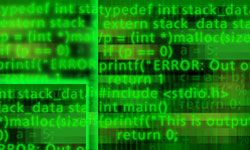 บทที่ 6 การเขียนโปรแกรมแบบมีเงื่อนไข
รายวิชา สธ 113 การออกแบบโปรแกรมทางธุรกิจเบื้องต้น
อ.อภิพงศ์ ปิงยศ
Overview
การเขียนโปรแกรมแบบมีทางเลือก และรูปแบบเงื่อนไข
การเขียนโปรแกรมโดยใช้ If-Else Statements
การเขียนโปรแกรมโดยใช้ Switch Statement
2
การเขียนโปรแกรมแบบมีทางเลือก
โดยปกติ Statement ในโปรแกรมจะทำงานในแบบ Sequential flow of control นั่นคือ ทำคำสั่ง ที่ 1 ตามด้วย 2, 3 และ 4 ไปเรื่อยๆ 
แต่บางครั้งการเขียนโปรแกรมจำเป็นต้องมีทางเลือก (Selection) โดยอาศัยเงื่อนไข (Condition) ในการพิจารณาการกระทำ 
เงื่อนไขจะถูกแสดงด้วยรูปแบบ (expression) ซึ่งแบ่งเป็น 2 ลักษณะ ได้แก่ 
1. Relational expression
2. Logical expression
3
Relational Expression
คือรูปแบบที่ใช้ประเมิน (Evaluate) ความสัมพันธ์ว่าสอดคล้องตามตัวกระทำ หรือ Relational operator ที่กำหนดหรือไม่
Relational operators:
4
Relational Expression [cont.]
ตัวอย่างการใช้ที่ไม่ถูกต้อง:
a =< b  		//out of order 
a < = b  	//space is not allowed
a >> b  		//refers shift expression
a = b 		//assignment statement
a = = b-1 	//space is not allowed
5
Logical Expression
คือรูปแบบที่ใช้ประเมิน (Evaluate) ความสัมพันธ์ทางตรรกะ (Logic)
Logical operators:
6
Logical Expression [cont.]
ตัวอย่างตารางแสดงการประเมินค่าของ Logic AND และ Logic OR
7
การเขียนโปรแกรมโดยใช้ If Statement
if (condition)
	statement;
If statement อย่างง่ายที่สุดจะประเมิน Expression ที่แสดงเงื่อนไข (Condition) ซึ่งถ้าเงื่อนไขเป็นจริง (True) จะทำงานตาม statement แต่ถ้าเป็นเท็จ statement จะถูกข้ามและ control จะถูกส่งไปยัง statement ถัดไป
If-Single Statement Flowchart
8
ตัวอย่าง 1 : Flowchart
ตัวอย่าง Flowchart แสดงถึงการตัดสินใจการนำรถยนต์เข้าศูนย์บริการ โดยกระบวนการเริ่มจาก การตรวจสอบข้อมูลอายุรถยนต์(Age) และระยะเดินทางที่รถวิ่ง (Mileage) 
จากนั้น พิจารณาว่ารถมีอายุมากกว่า 2 ปี หรือ มีระยะเดินทางมากกว่า 200,000 กม. หรือไม่ หากอย่างใดอย่างหนึ่งเป็นจริง เจ้าของรถจะตัดสินใจนำรถเข้าศูนย์ฯ 
หากไม่เป็นจริงทั้ง 2 อย่าง เจ้าของรถจะไม่นำรถเข้าศูนย์ฯ และหลังจากนั้น ไม่ว่าเลือกทางใด ถือเป็นอันสิ้นสุดกระบวนการ
9
ตัวอย่าง 1 : Flowchart [cont.]
10
ตัวอย่าง 2 : โปรแกรมที่ใช้ If-Statement
โปรแกรมคำนวณหาค่าสัมบูรณ์ (Absolute value) ของข้อมูลแบบจำนวนเต็มชนิด integer
#include <stdio.h>
int main()
{
   int number;
			
   printf("type in your number: ");
   scanf("%d", &number);

   if ( number < 0 )
      number = -number;
   printf("\nThe absolute value is %d\n", number);	
   return 0;
}
11
การเขียนโปรแกรมโดยใช้ If Compound Statement
ถ้ามี statement มากกว่าหนึ่ง statement (หรือเรียกว่า compound statement) โปรแกรมจะทำงานในทุก ๆ statement ดังแสดงใน Flowchart
if (condition) {	
	statement1;
	statement2;
	...	
}
If-multiple statement Flowchart
12
ตัวอย่าง 3 : โปรแกรมที่ใช้ If Compound Statement
จากตัวอย่างที่ 2 เราสามารถแก้ไขส่วนของโปรแกรม (if-statement) เพื่อคำนวณค่าสัมบูรณ์ (Absolute value) ของข้อมูล โดยหากข้อมูลมีค่าน้อยกว่าศูนย์ให้คำนวณค่าสัมบูรณ์และเพิ่มค่าดังกล่าวไปเท่ากับ 10  โดยสามารถแก้ไขได้ดังนี้
...

	if ( number < 0 ) {
		number = -number;
		number = number + 10;
	}
	printf("\nThe absolute value is %d\n", number);	
	...
13
การเขียนโปรแกรมโดยใช้ If-Else Statement
If-else statement ใช้ในกรณีที่มี statements อยู่ในทั้ง 2 ทางเลือก และจะเลือกทำงานตาม Flowchart โดยประเมินจาก Condition ว่าจริงหรือเท็จ
if (condition) {	
	statement1;
	statement2;
	…	
}
else {	
	statement3;
	statement4;
	…	
}
14
If-Else Statement Flowchart
ตัวอย่าง 4 : โปรแกรมที่ใช้ If-Else Compound Statement
โปรแกรมคำนวณการแปลงอุณหภูมิในแบบเซลเซียสและแบบฟาเรนไฮท์
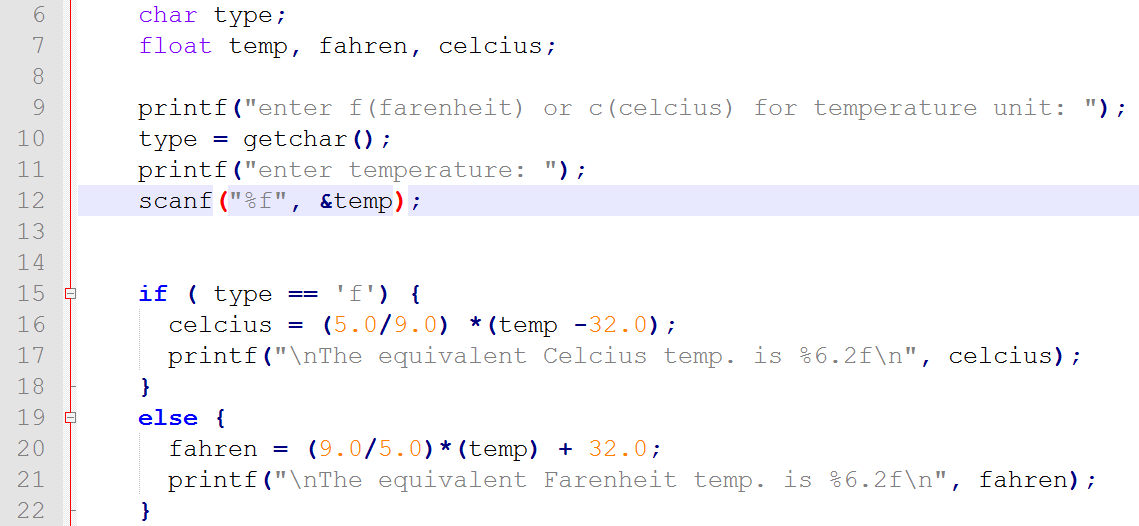 15
การเขียนโปรแกรมโดยใช้ If Else-If Statement
If-else-if statement มีไว้สำหรับกรณีมี statement มากกว่า 1 statement ถูกผูกเข้าด้วยกันโดย else ซึ่งเป็นทางเลือกมากกว่า 2 ทางเลือก
if (condition1){
	statement1;}
else if (condition2){
	statement2;}
else if (condition3){
	statement3;}
else 
	default;
16
ตัวอย่าง 5 : โปรแกรมที่ใช้ If-Else-If Compound Statement
โปรแกรมแสดงข้อความตามชั้นปีของนักศึกษา เช่น 
ชั้นปี 1 พิมพ์ว่า “Freshman”
ชั้นปี 2 พิมพ์ว่า “Sophomore”
ชั้นปี 3 พิมพ์ว่า “Junior”
ชั้นปี 4 พิมพ์ว่า “Senior”
ชั้นปีอื่นๆ  พิมพ์ว่า “Super”
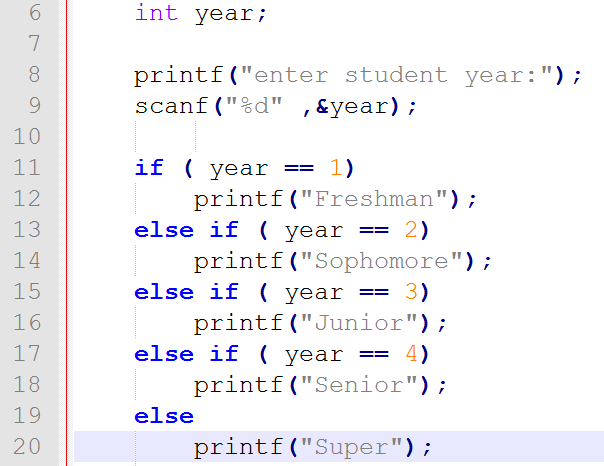 17
Nested If Statement
Nested if statement เป็นการเขียนโปรแกรมในลักษณะมีการซ้อนกันของ if statement เพื่อแสดงการกระทำแบบเงื่อนไขซ้อนเป็นชั้นๆ ดังเช่น
if  (condition1)
       statement1;
       if (condition 2)
	statement2;
       else 
	statement3;
else 
       statement4;
18
If ที่ซ้อนอยู่ด้านใน
ตัวอย่าง 6 : โปรแกรมที่ใช้ Nested If Compound Statement
ตัวอย่างโปรแกรมเพื่อรับค่าเลขจำนวนเต็ม 2 ตัว โดยตรวจสอบว่าเลขตัวที่ 1 เป็นเลขในช่วง 0-9  และเลขตัวที่ 2 เป็นเลขในช่วง 10-99 หรือไม่และแสดงผลการตรวจสอบดังกล่าว
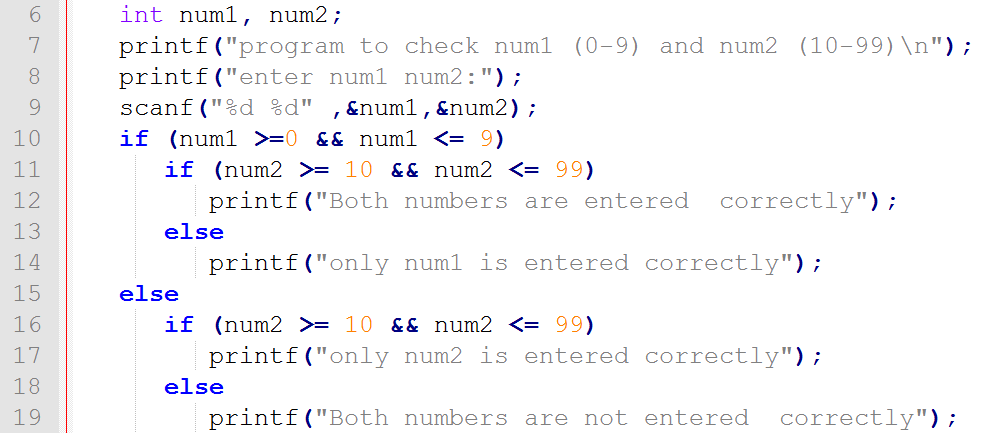 19
การเขียนโปรแกรมโดยใช้ Switch Statement
switch statement มีไว้สำหรับกรณีมีทางเลือกมากกว่า 1 ทางได้ เหมือนกับกรณีของ if-else-if statement โดยมี syntax ดังนี้
switch (expression)
 {
    case const1Expr:
	statement1;
	statement2;
	…
	break;
    case const2Expr:
	statement1;
	statement2;
	…
	break;
     …
default:
	default statement1;
               default statement2;
               …
}
สังเกตว่าจะมี break statement  ในทุกๆ cases (ยกเว้นกรณีสุดท้ายคือ default) เพื่อทำการหยุดและออกจาก switch statement
20
ตัวอย่าง 7 : โปรแกรมที่ใช้ Switch Statement
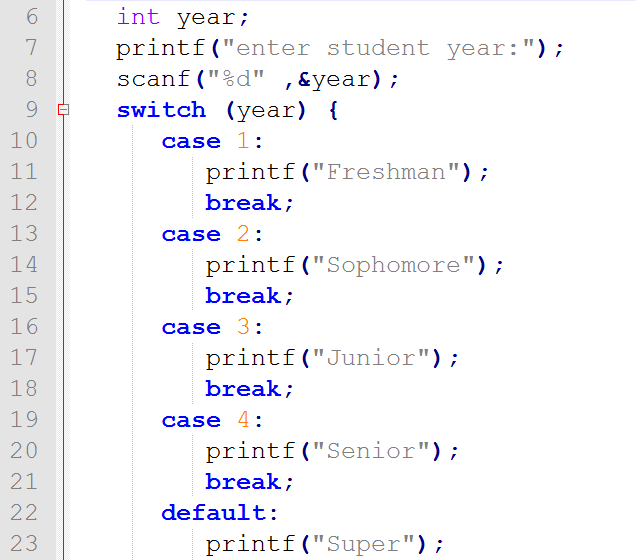 โปรแกรมแสดงข้อความตามชั้นปีของนักศึกษา จากตัวอย่างที่ 5 ซึ่งเขียนโปรแกรมโดยใช้ Switch Statement แทน
21